Topic 5. Facilitating a Change Initiative
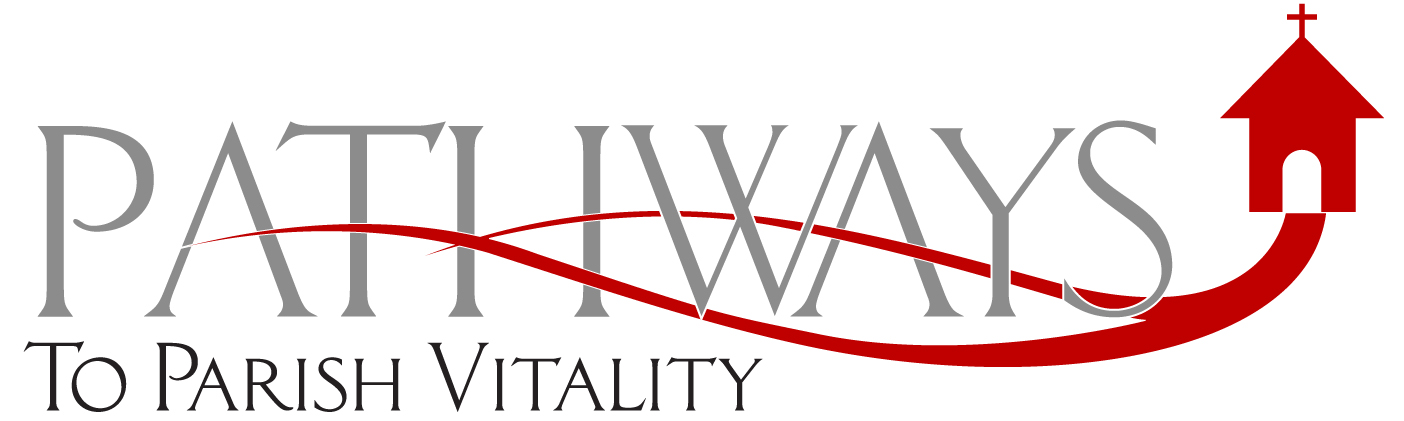 There is a myth that drives many change initiatives into the ground: that the organization needs to change because it is broken. The reality is that any social system (including an organization or a country or a family) is the way it is because the people in that system (at least those individuals and factions with the most leverage) want it that way. In that sense, on the whole, on balance, the system is working fine, even though it may appear to be "dysfunctional" in some respects to some members and outside observers, and even though it faces danger just over the horizon. As our colleague Jeff Lawrence poignantly says, ‘There is no such thing as a dysfunctional organization, because every organization is perfectly aligned to achieve the results it currently gets.’

 Ronald Heifetz, Alexander Grashow, Marty Linsky (The Practice of Adaptive Leadership)
Technical Problems
Technical Problems:
Technical problems (even though they may be complex) can be solved with knowledge and procedures already in hand.
Leadership would be an easy and safe undertaking if organizations and communities only faced problems for which they already knew the solutions. Everyday, people have problems for which they do, in fact, have the necessary know-how and procedures—technical problems.
Adaptive Challenges
Adaptive Challenges
Adaptive challenges require experiments, new discoveries, and adjustments from numerous places in the organization. 
Without learning new ways—changing attitudes, values, and deep-seated behaviors—people cannot make the adaptive leap necessary to thrive in the new environment. Adaptive challenges call for changes of heart and mind—the transformation of long-standing habits and deeply held assumptions and values.

Leadership is “the activity of mobilizing people to tackle the toughest problems and do the adaptive work necessary to achieve progress.” (Heifetz and Linksy)
Process of Adaptive Leadership
Observing events and patterns around you; 
Interpreting what you are observing (developing multiple hypotheses about what is really going on; and 
Designing interventions based on the observations & interpretations to address the adaptive challenge you have identified.
Adaptive Work as Spiritual Work
What Heifetz describes as adaptive work is, at its heart, spiritual work. It involves the central dynamics of the spiritual life and of transformation, which includes loss, risk and trust, even death and resurrection. Our sacred Scriptures, sacraments and our symbols are all powerful resources for adaptive challenges and adaptive work that we face at this time. No program, effort at restructuring, or ‘right’ pastor alone will meet this challenge. It involves our own changes of minds and hearts.” 
(Anthony Robinson, Leadership for Vital Congregations)
Cycle of Adaptation
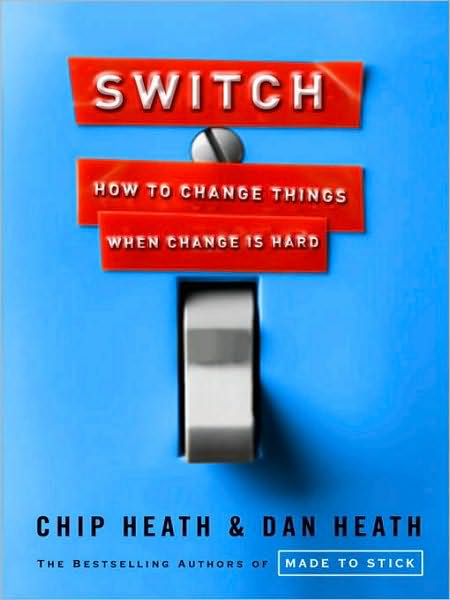 A Framework for Change
Direct the Rider (the conscious mind), eliminating what looks like resistance but is more often a lack of clarity by providing crystal-clear direction. 
Following the bright spots: investigate what’s working and clone it.
Script the critical moves: don’t think big picture, think in terms of specific behaviors.
Point to the destination: change is easier when you know where you’re going and why it’s worth it.
A Framework for Change
Motivate the Elephant (the subconscious), eliminating what looks like laziness but is more often exhaustion by engaging emotions to get people on the same path as you. 
Find the feeling: knowing something isn’t enough to cause change. Make people feel something.
Shrink the change: break down the change until it no longer spooks the Elephant.
Grow your people: cultivate a sense of identity and instill the growth mindset.
A Framework for Change
Shape the Path (the situation), eliminating what looks like a people problem but is more often a situation problem, by making the environment more conducive to the change you seek.
Tweak the environment: when the situation changes, the behavior changes. So change the situation.
Build habits: when behavior is habitual, it’s “free”—it doesn’t tax the Rider. Look for ways to encourage habits.
Rally the herd: behavior is contagious. Help it spread.
How Do We Make Change?(Transforming Congregational Education Project)
Substantial change takes time and does not proceed smoothly.
Take action and be ambitious: “boldly go…” 
Vision, action, reflection, and conversation feed off one another to drive the process forward.
Getting the right people engaged and empowering them is critical. “Get the right people on the bus…”
The change process is powered by and largely about learning.
Quality outside assistance can help the process tremendously.
Because change is complex, a multi-pronged support system is needed. 
Financial resources can help “lubricate” change.
Making Change Stick
Understand and spell out the impact of the change on people.
Build an emotional and rational case for change.
Ensure that the entire leadership team is a role model for change. 
Mobilize people to “own” and accelerate the change.
Embed the change in the fabric of the organization.
Increasing a True Sense of Urgency
Strategy
Create action that is exceptionally alert, externally oriented, relentlessly aimed at winning, making some progress each and every day, and constantly purging low value-added activities—all by always focusing on the heart and not just the mind.
Increasing a True Sense of Urgency
The Tactics
Bring the Outside In
Reconnect internal reality with external opportunities and hazards
Bring in emotionally compelling data, people, video, sites, and sounds.
Behave with Urgency Every Day
Never act content, anxious, or angry.
Demonstrate your own sense of urgency always in meetings, one-on-one interactions, memos, and email, and do so as visibly as possible to as many people as possible.
Increasing a True Sense of Urgency
The Tactics
Find Opportunity in Crises
Always be alert to see if crises can be a friend, not just a dreadful enemy, in order to destroy complacency
Proceed with caution, and never be naïve, since crises can be deadly. 
Deal with the NoNos
Remove or neutralize all the relentless urgency-killers, people who are not skeptics but are determined to keep a group complacent or, if needed, to create destructive urgency.